To Row or Not to Row
Goal
Fast-paced game for large groups or auditorium setting to open discussion on disaster risk decisionmaking under time pressure and uncertainty. 
Learning Objectives
Engage and energize a large group by experiencing the tradeoffs and consequences of disaster risk reduction decisions & action
Acknowledgements
Designed by Pablo Suarez and Janot Mendler de Suarez; facilitator materials developed and tested by the Red Cross / Red Crescent Climate Centre with support from the American Red Cross (International Services Team).
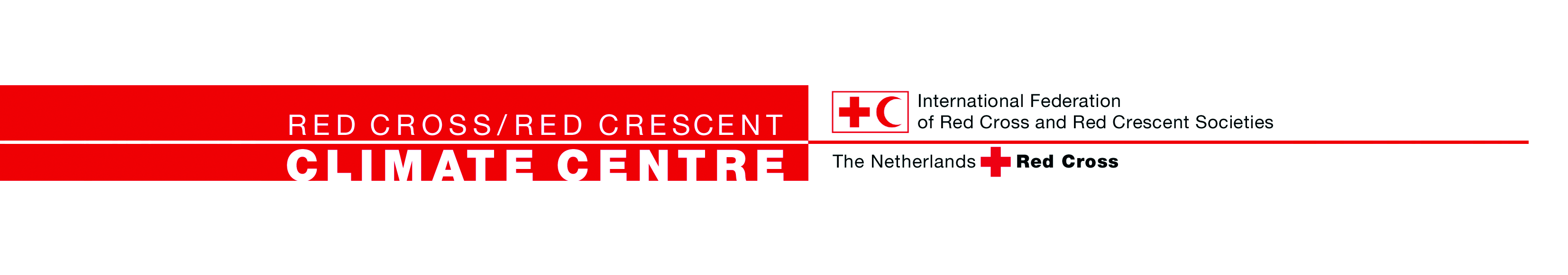 1
Preparation: Facilitator
Playspace Requirements
An auditorium set up in rows - or large open space big enough to allow people to form many large groups
All participants should have room to stand up and a chair or place to sit down

Facilitator Materials
Large 6-sided Die
Frisbee or similar two-sided object
Cone of Uncertainty
Optional: game ppt



Note: can be conducted indoors or outdoors
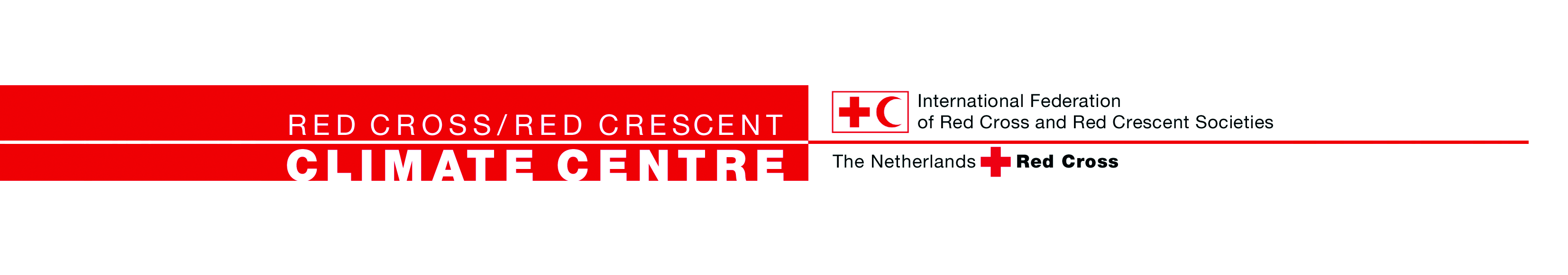 2
Facilitating: Introduction
Explain game:
Each year, players must decide between investing in:
early action, or…
Planning & capacity building (hoping for no flood!)
“Failing to act” can lead to disaste, but… 
“Acting in vain” earns a ‘vote of no confidence’ & elimination from the game! 
Give example: 
Each of you are responsible for allocating your portion of the community budget. 
Each year, before the rainy season (Countdown), scientists share flood risk  information: 
Year 1: Historical probability of rainfall distribution (represented by large foam die) where rolling a 6 means extreme rains -> flood disaster! 
Give teams 2 minutes to confer & make individual decisions:
investing in municipal capacity: by holding up one hand with a “thumbs up”
or     
- investing in flood preparedness: by raising both hands to form a “tent” over your head.
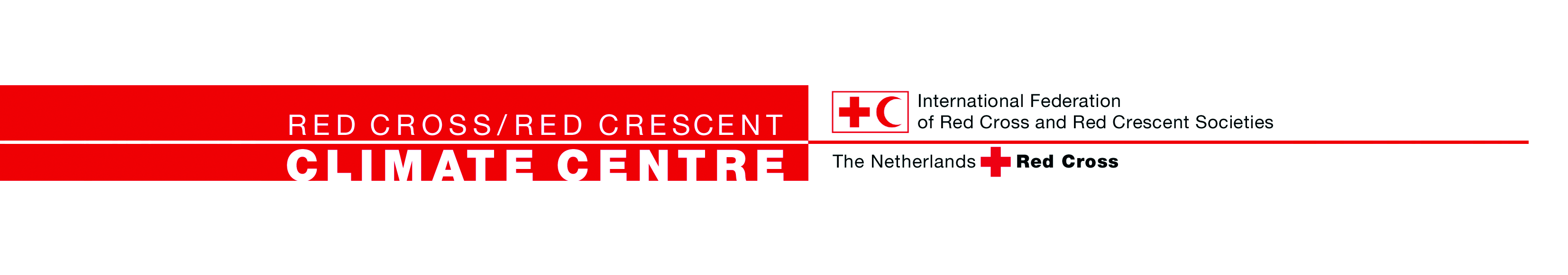 3
Facilitation: Playing the Game
When countdown ends, all budgets are programmed – 			no changing decisions! 
Determine local rainfall by rolling large die: 
	  1 = little
	2-5 = normal range
	  6 = extreme rainfall: FLOOD.
All who fail to act (‘thumbs up’) when it floods, must shout “Oh No!” and sit down…vote of no confidence – you’re out!
All who act in vain (‘tent’) when no flooding, must say “Grrr…” and sit down…also eliminated from game!
All others: no problem – stay standing!
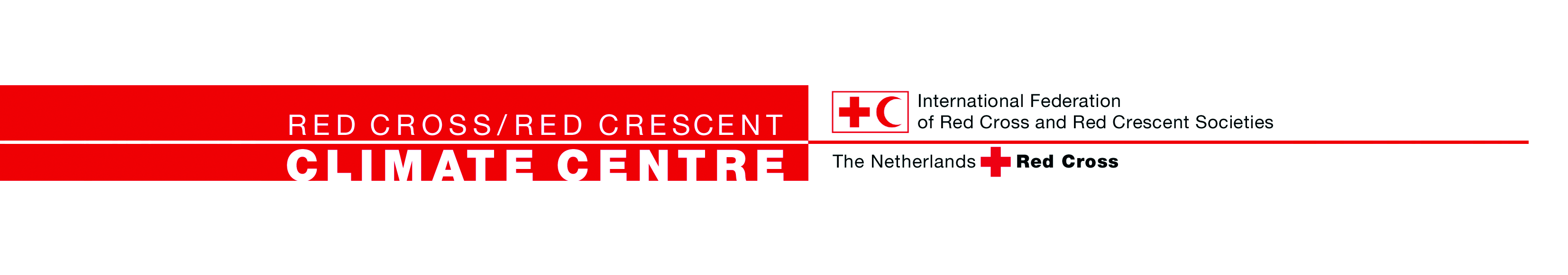 4
Facilitating: Round Sequence
The game is played for 7 years (or until no-one is left standing!) Info provided each round:

Year 1: ‘historical probability’ - roll large 6-sided die
Year 2:  ‘forecast’ (indeterminate) – use die
Year 3: Global Conditions – West Africa forecast – use die
Year 4: Unusual conditions – Explain ENSO – flip frisbee
Year 5-7 (or until game ends): Climate change – use cone
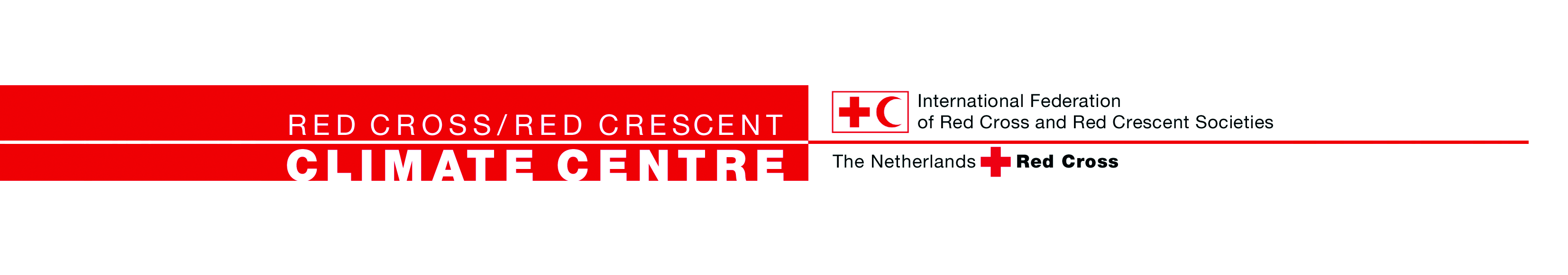 5
Debriefing: Discussion prompts
What emotions did you experience?
How did your thinking change when the game moved to West Africa with heightened flood risk?
What did you think when it was an El Nino year?
How hard was it to interpret the Cone of Uncertainty?
What insights can you draw from this experience that relate to your own work/community?
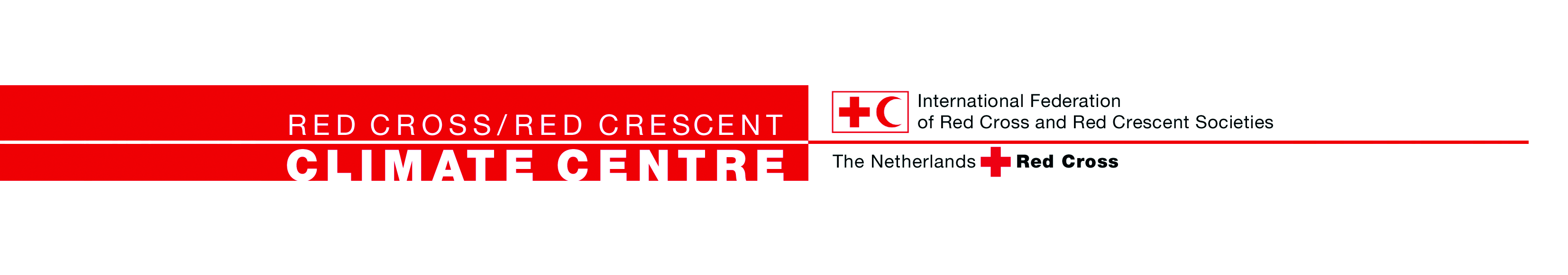 6